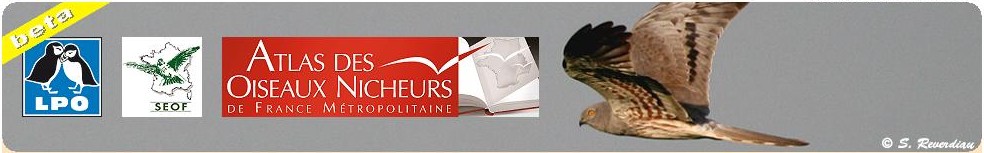 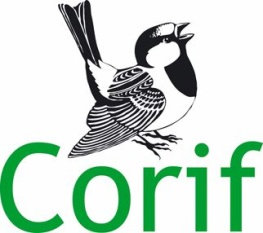 L’Atlas des Oiseaux Nicheurs 
en Île-de-France
F.MALHER
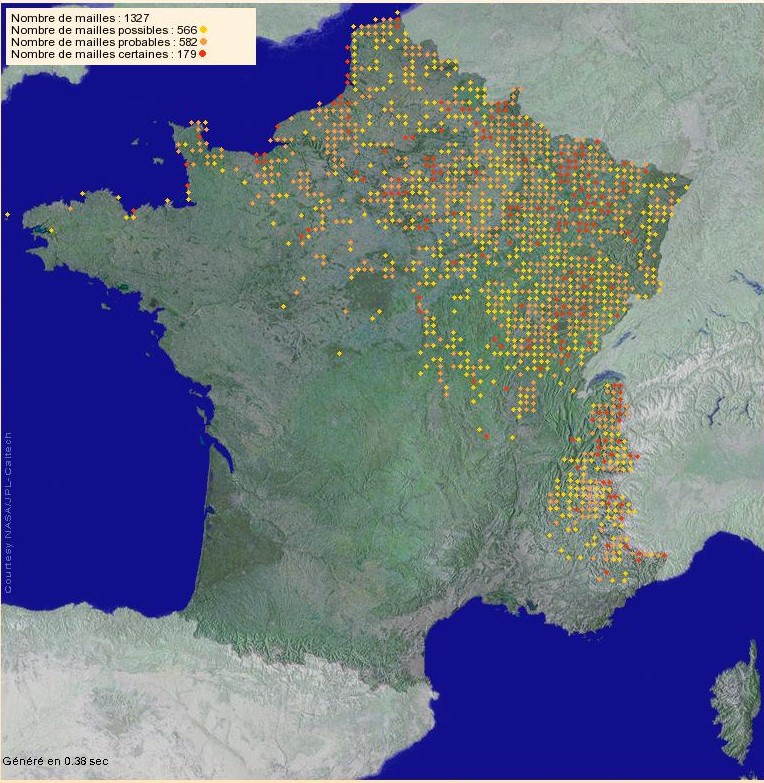 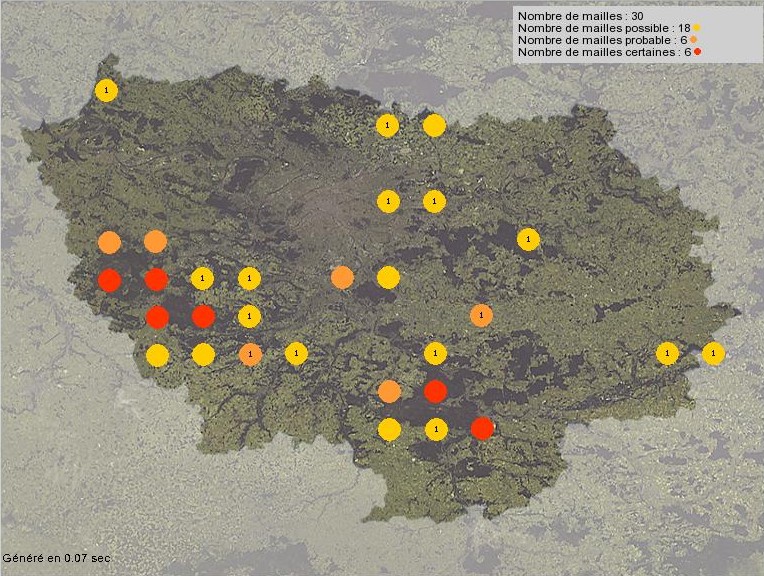 2009-2012

124 mailles

CORIF, ANVL, NaturEssonne, CERF

55 responsables de mailles
[Speaker Notes: 5]
174 espèces : 161 certaines, 8 probables, 5 possibles

M= 85 esp/ carré
20 mailles <70 esp
75 mailles 70-100 esp
29 mailles >100 esp
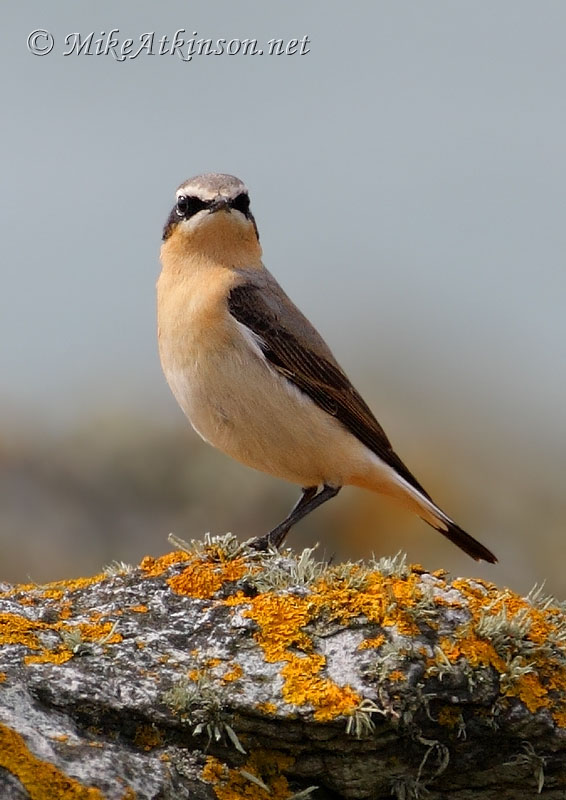 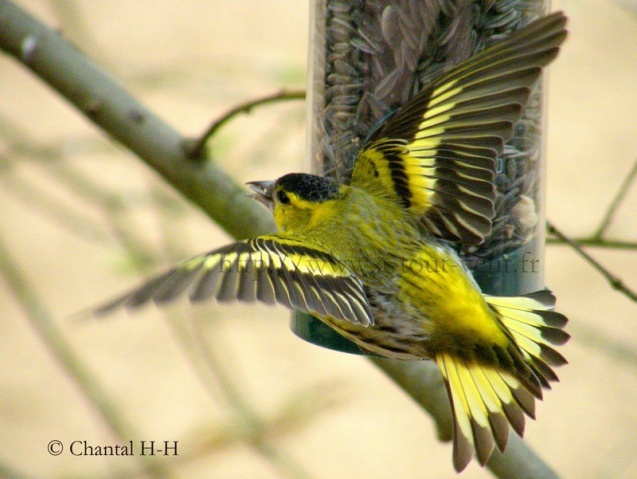 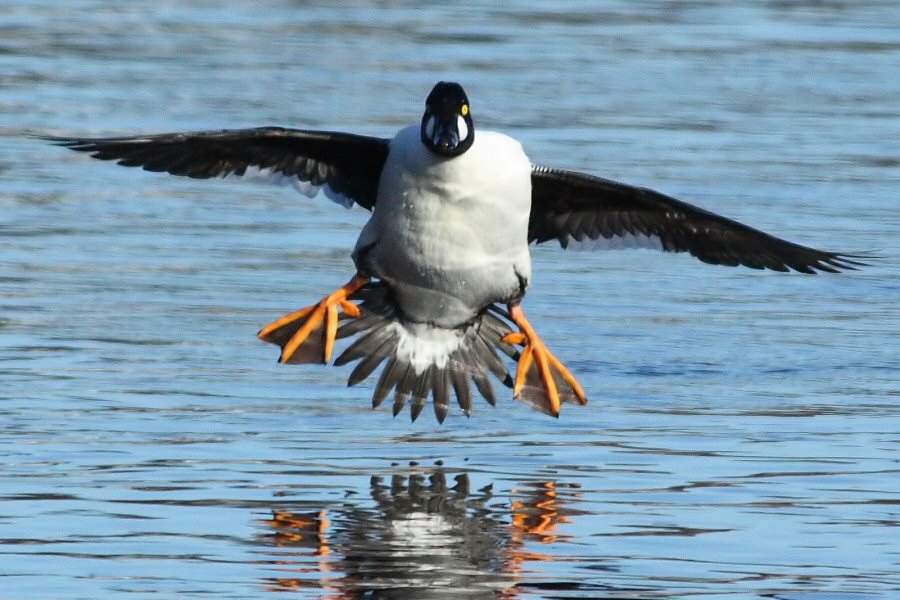 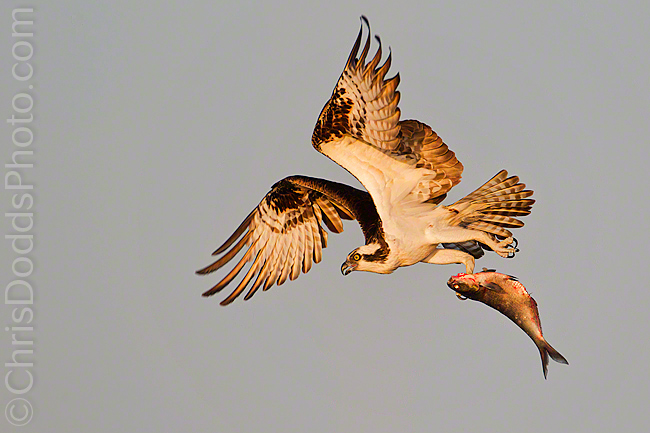 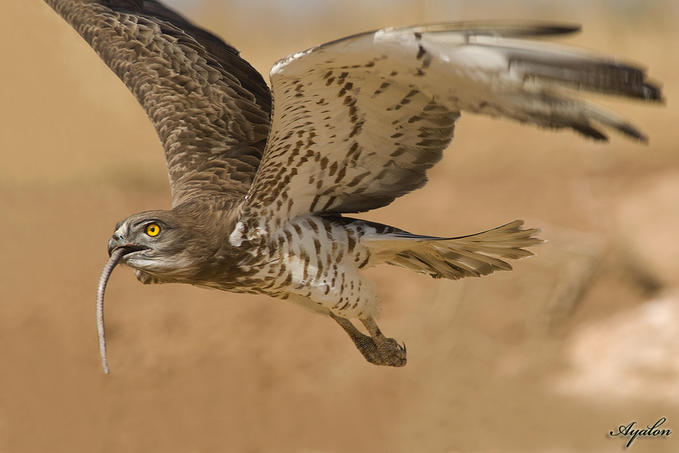 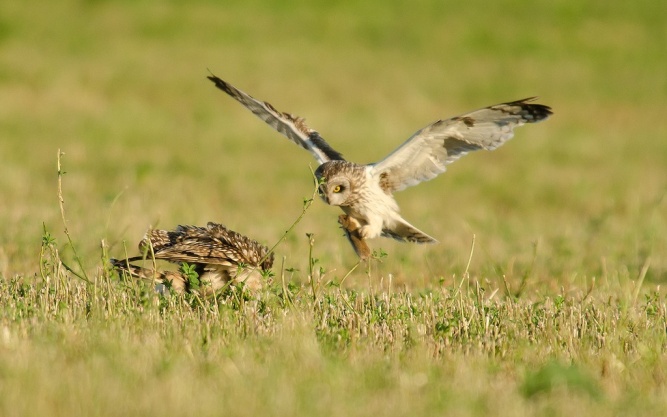 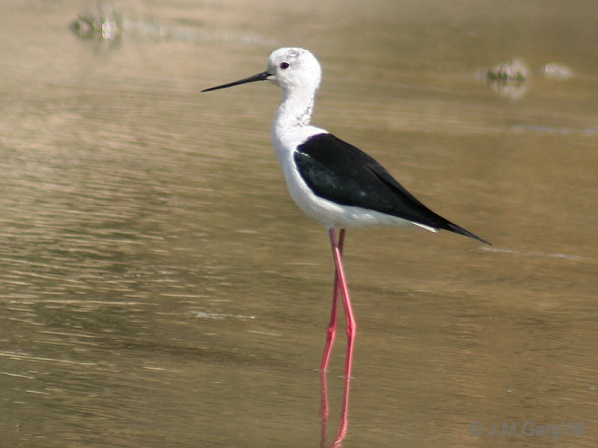 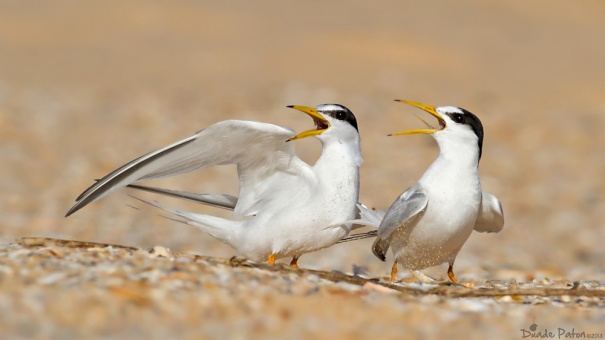 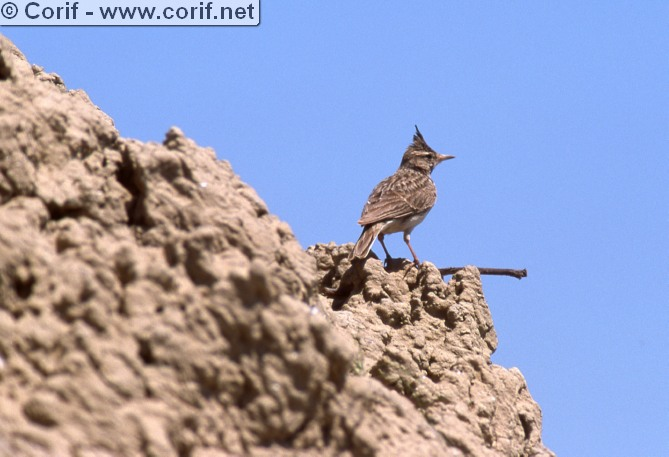 Cochevis huppé
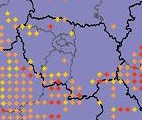 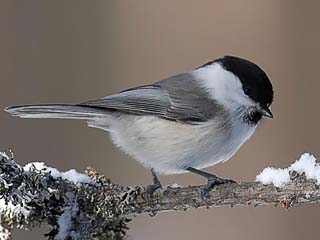 Mésange boréale
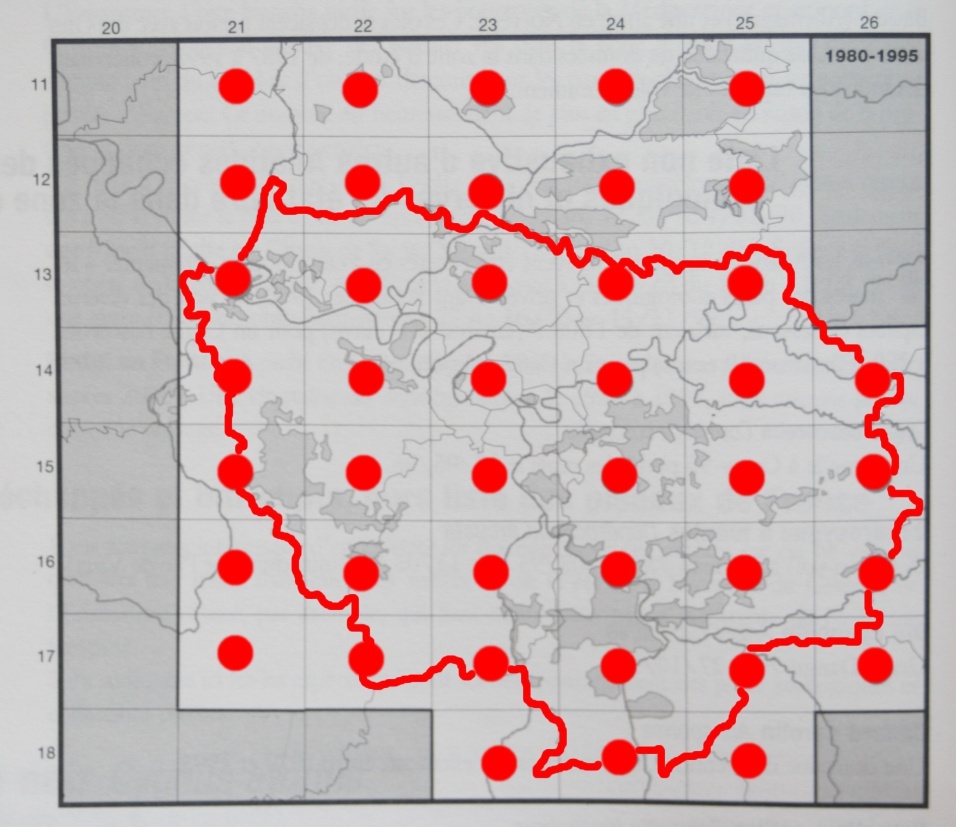 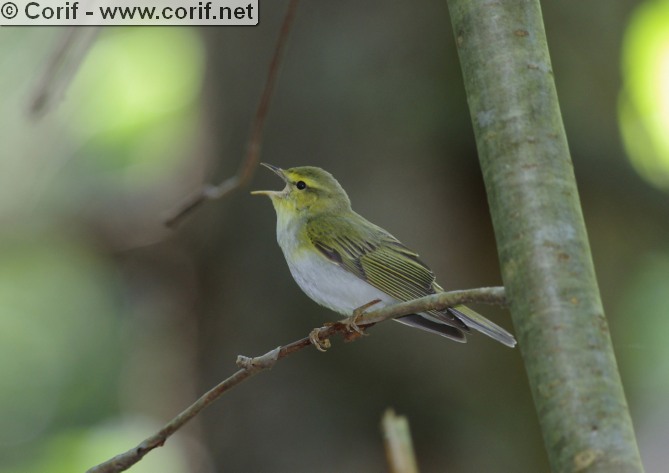 Pouillot siffleur
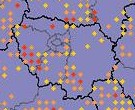 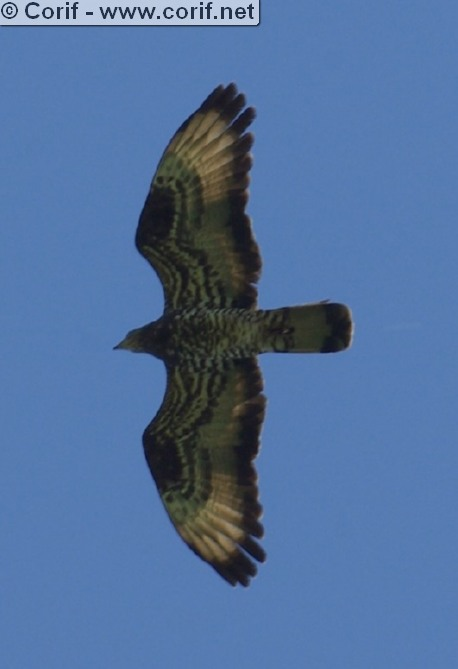 Bondrée apivore
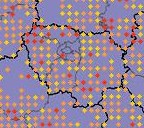 Perruche à collier
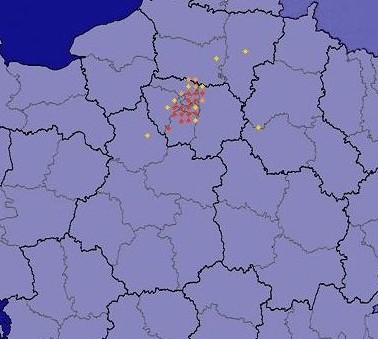 Et maintenant, il faut tirer quelque chose de tout ça…
On accueille toutes les bonnes volontés !....
Merci à vous !